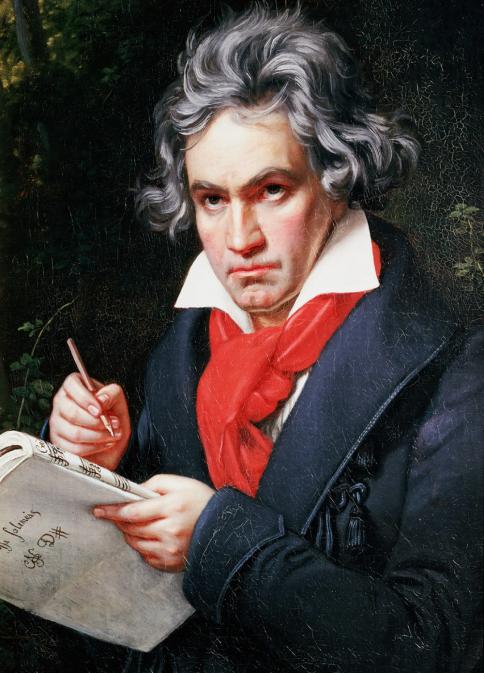 Людвиг Бетховен    (1770 – 1827)
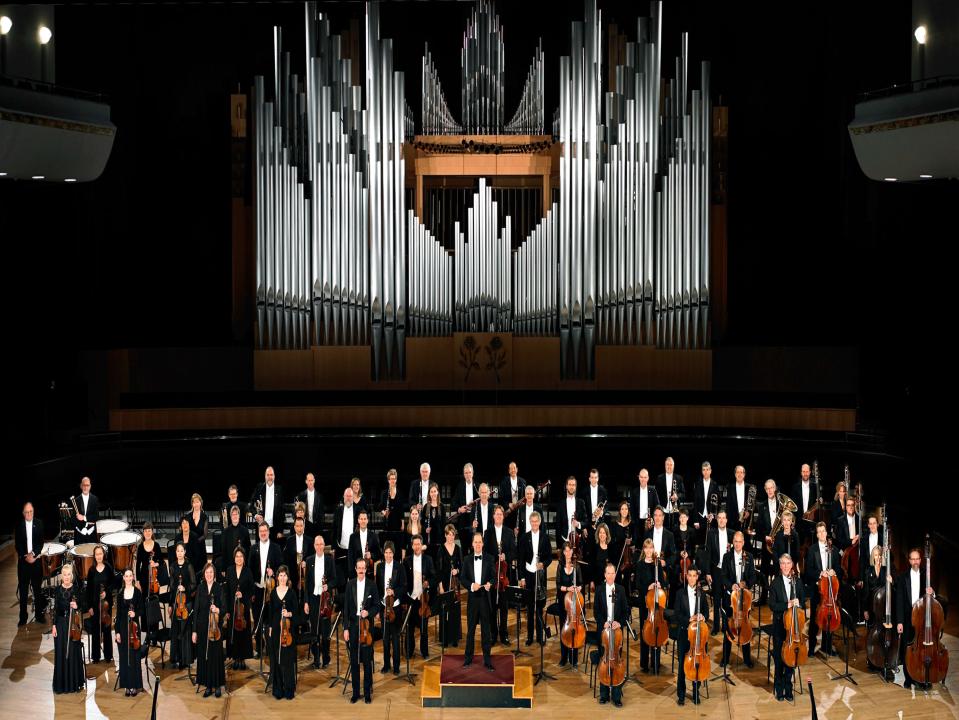 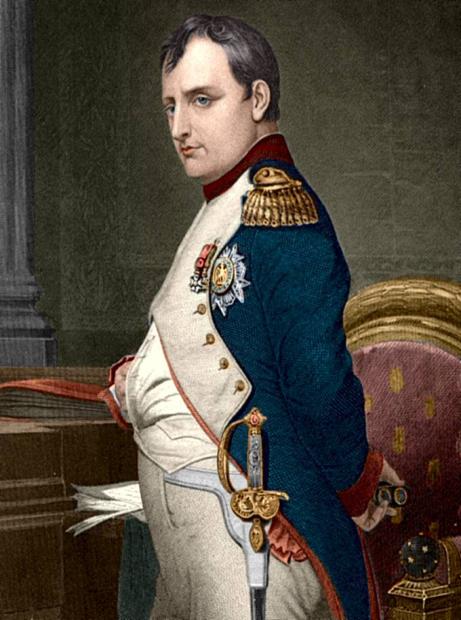 Наполео́н I Бонапа́рт
(1769 – 1821)
Свобода, ведущая народ, 1830Эжен Делакруа
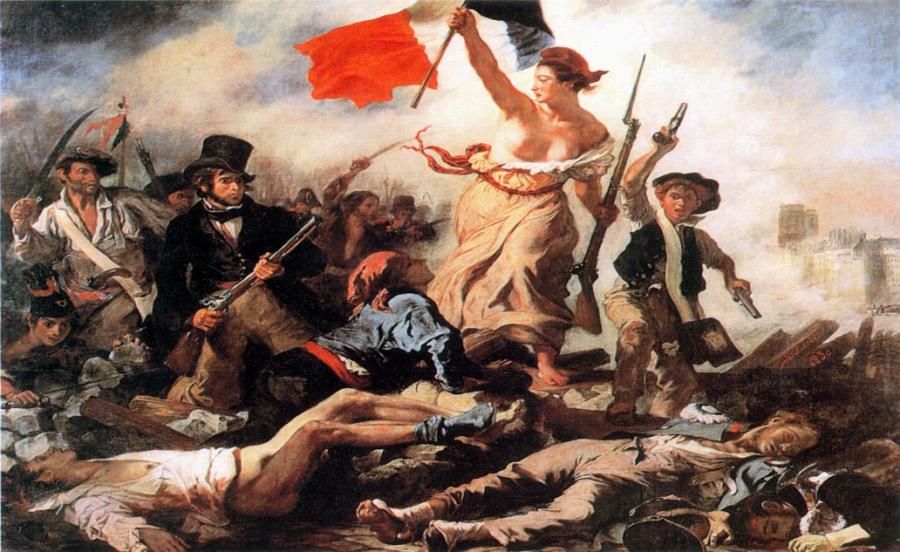